IBM Systems
Computer Services
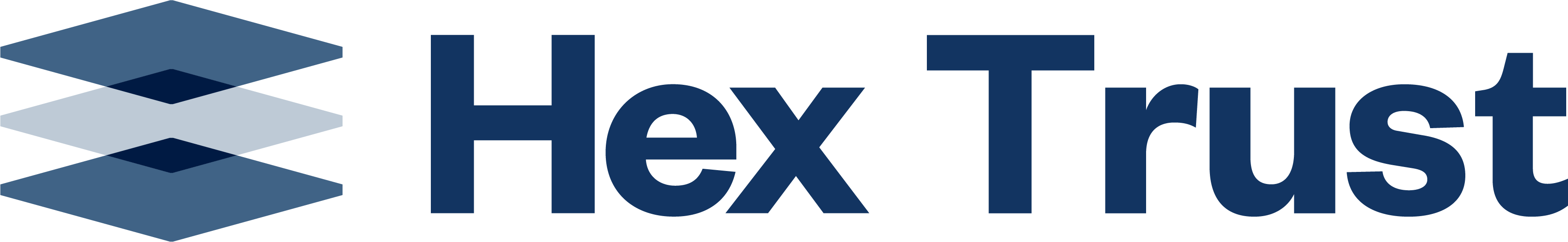 An open custody platform that securely stores digital assets and provides access to services offered in the digital asset ecosystem.
The size of the digital assets market could reach trillions of dollars – if, and only if, widespread adoption occurs. 

To help spark the digital asset revolution, Hex Trust built a custody platform based on IBM LinuxONE and IBM Hyper Protect Virtual Servers.

Through its Hex Safe platform, Hex Trust is enabling security, liquidity and resilience at unprecedented scale, opening access to a market worth trillions of dollars for both the company and its clients.
How can you trade digital assets with security and liquidity?
In choosing IBM, we get unmatched security and scalability for our platform
Rafal CzerniawskiCTO, Hex Trust
Solution Components:
IBM® LinuxONE Rockhopper
IBM Hyper Protect Virtual Servers
Debian
Read the full story

Read the blog
[Speaker Notes: Client Name
Hex Trust

Company Background
Through its Hex Safe digital asset custody platform, Hex Trust enables banks, financial institutions, asset managers, and exchanges to safely, securely, and efficiently operate digital asset businesses. The company is led by financial services experts and veteran banking technologists, and is fully licensed and insured.

Business challenge
Hex Trust aims to remove barriers to blockchain technology for financial institutions. It identified a gap in the market for a digital asset custody platform designed to be used at scale, with ease.

The benefit
Opens access to a market worth trillions of dollars for both Hex Safe and its clients. Sets the Hex Trust offering apart from the competition through security and scalability. Enables rapid business growth by enabling both on-premises and cloud implementations. 

Pull Quote
“We believe that the size of the digital assets market could reach USD 10 trillion by 2023. With Hex Safe, built on IBM technology, both Hex Trust and our clients can play our part in unlocking some of this potential value.”
—Rafal Czerniawski, CTO, Hex Trust

Solution components
IBM LinuxONE Rockhopper
IBM Hyper Protect Virtual Servers
Debian

Case study Link
http://www.ibm.com/case-studies/hex-trust-systems-linuxone-digital-assets]